Connected Hardware for Software Engineers 101
Pance Cavkovski, Netcetera
whoami
senior software engineer @ Netcetera
jug.mk Leader
codefu.mk admin 
hardware & IoT enthusiast

http://pance.mk/ and @hsilomedus
You can do hardware
Yes, yes you can!

It’s cheap
It’s accessible
It’s way easier than before.

…and you can buy stuff online.
RaspberryPi Zero
1 GHz ARM CPU
512 MB RAM
Hardware video support
HDMI/USB
GPIO headers!
Can run Java and JavaFX!
Bundled JDK8 with Raspbian
$5
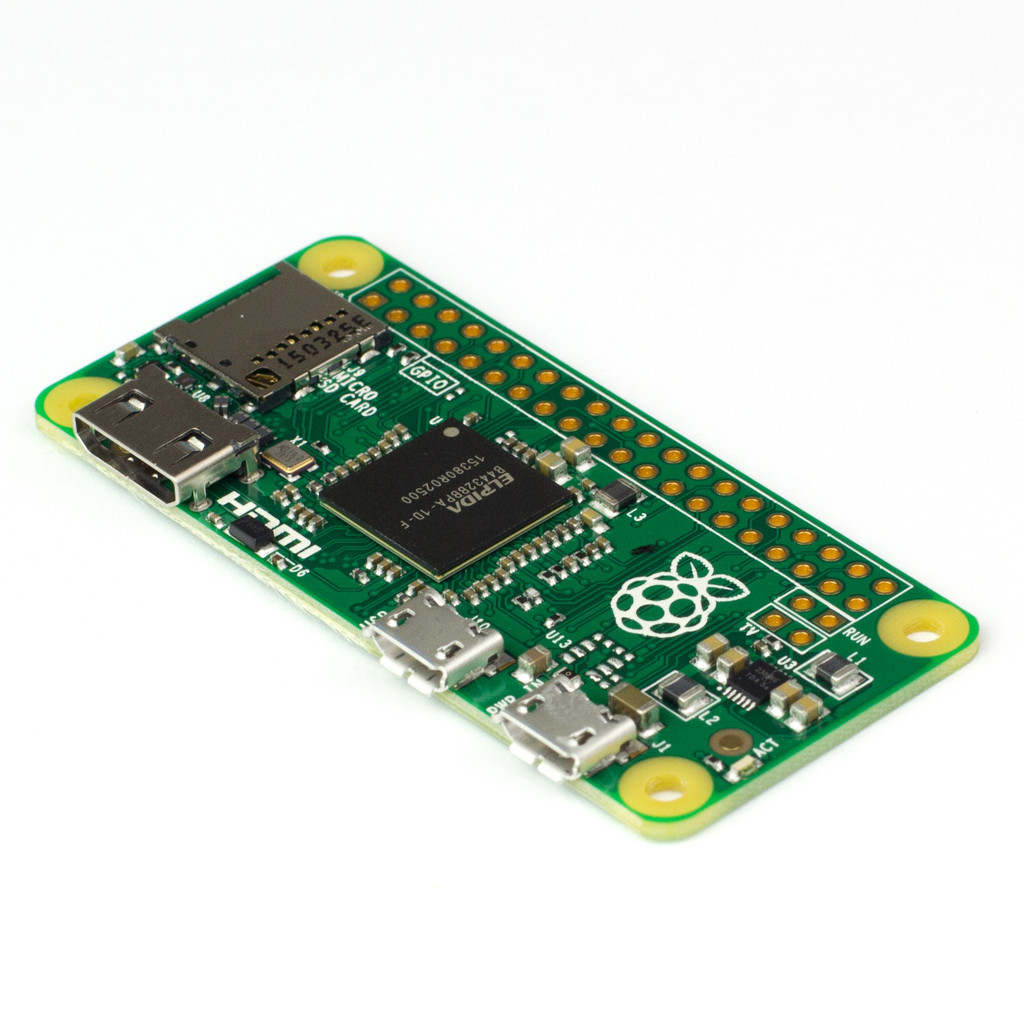 pi4j
JNI to wiringpi C library
Can export & control GPIO pins as I/O
Supports SPI, I2C, UART
Managed and unmanaged access
Extension packages
Hello World!
GpioController gpio = GpioFactory.getInstance();
GpioPinDigitalOutput pin = 
   gpio.provisionDigitalOutputPin(
     RaspiPin.GPIO_00, "LED", PinState.HIGH);
Thread.sleep(5000);
pin.low();
gpio.shutdown();
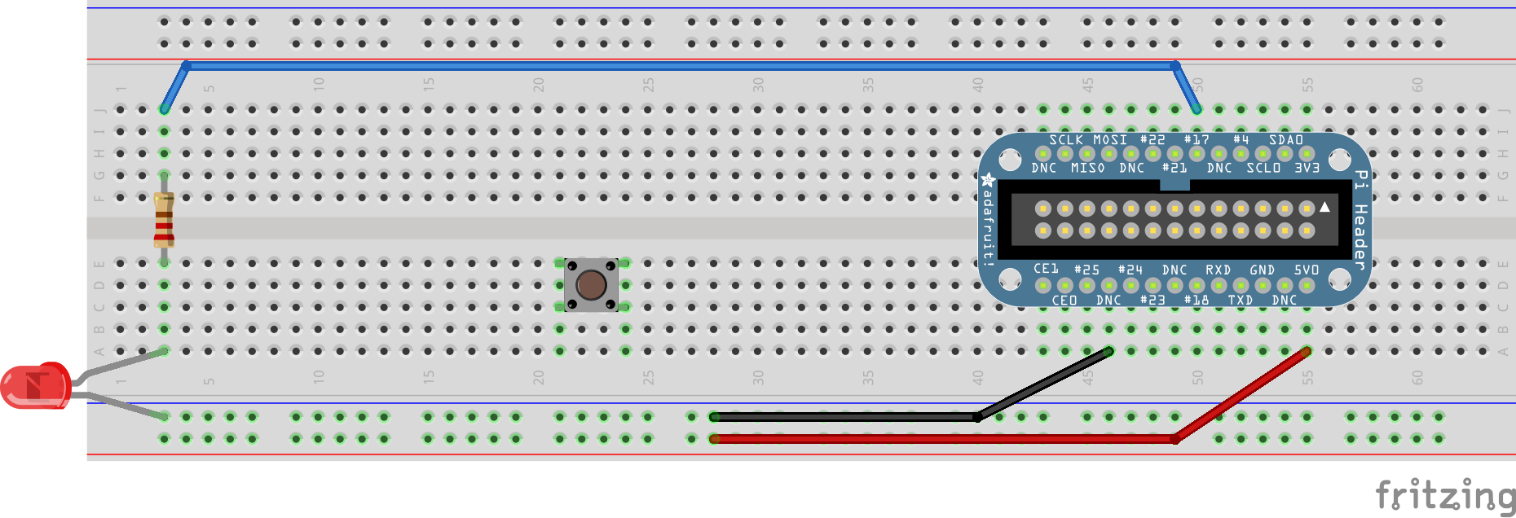 What’s up world?
GpioController gpio = GpioFactory.getInstance();
GpioPinDigitalOutput pinOut = 
  gpio.provisionDigitalOutputPin(
    RaspiPin.GPIO_00, "LED", PinState.HIGH);
GpioPinDigitalInput pinIn = 
  gpio.provisionDigitalInputPin(
    RaspiPin.GPIO_01, PinPullResistance.PULL_DOWN);
pinIn.addListener(event -> {
  if (event.getState().equals(PinState.HIGH)) {
    pinOut.toggle();}});
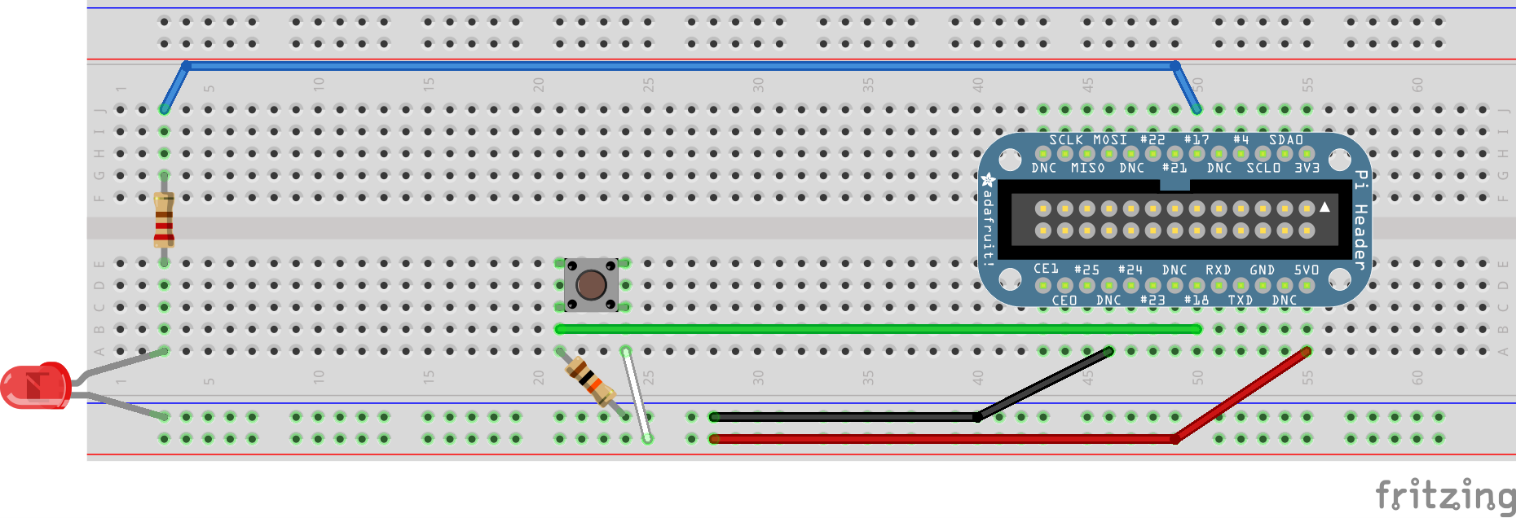 Other stuff you can do
Abstractions for UART, SPI and I2C
 Can connect third party modules (e.g.: NFC)

But … can’t do any analog I/O directly…
Bad fast SPI processing…
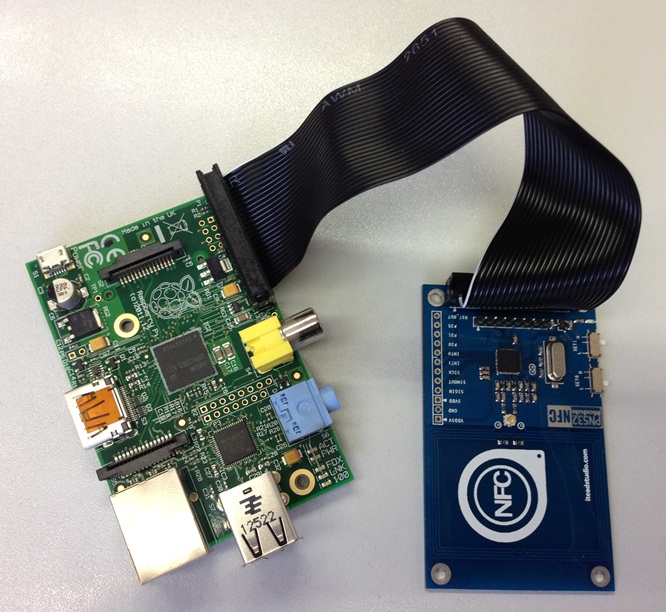 Also: Open JFX
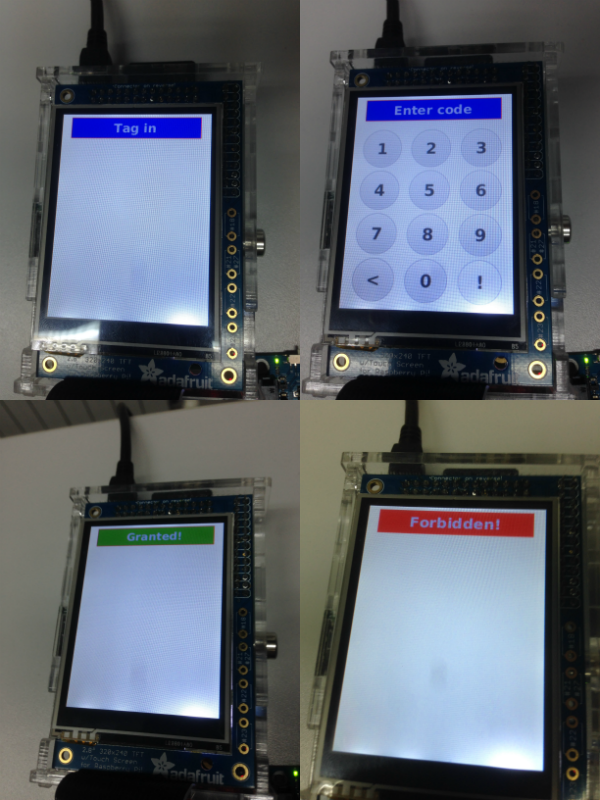 Step 1: Acquire PiTFT (or a replica if you will…)
Step 2: Download and extract OpenJFX binaries *
Step 3: Build your project
Step 4: Execute with:  -Djava.ext.dirs=dir/to/jfx/ext -Dglass.platform=Monocle   -Dmonocle.screen.fb=/dev/fb1 -Dprism.order=sw
Step 0: Be careful: 320x240 with precautions
*) Reliable source: http://108.61.191.178/
What about analog?
And can I make it simpler? Cheaper? Out of the box connected?
NodeMCU devkit (ESP8266)
Development / Prototyping board
Arduino like
Based on ESP-12(E)
Fully programmable
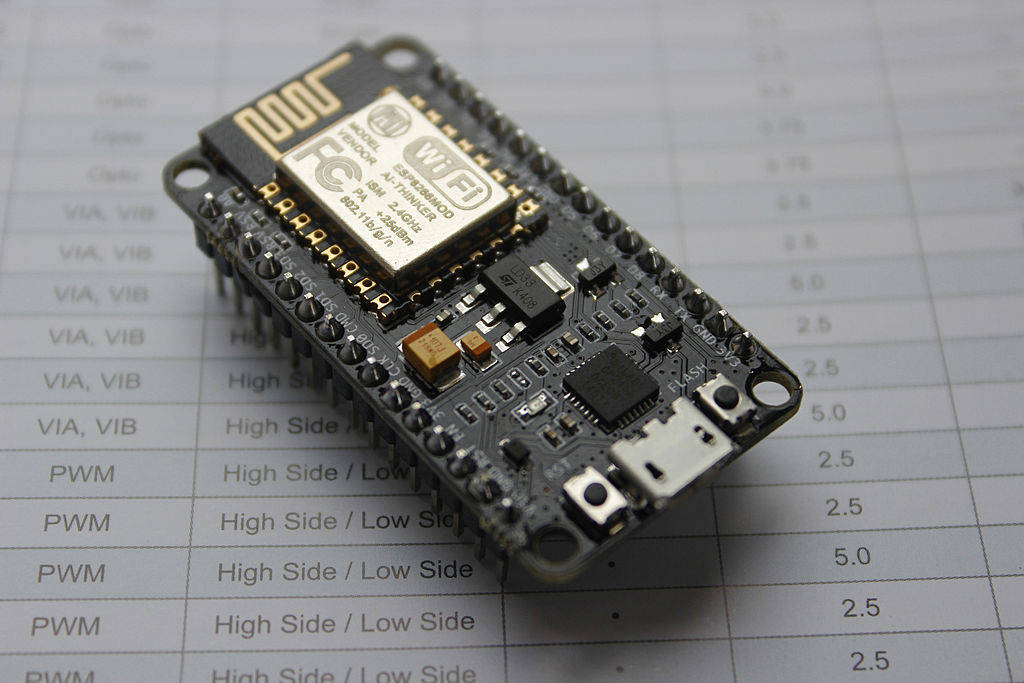 NodeMCU devkit cont.(ESP8266)
GPIO, 1 ADC, UART, SPI
Built-in Wi-Fi
Low-power
$5
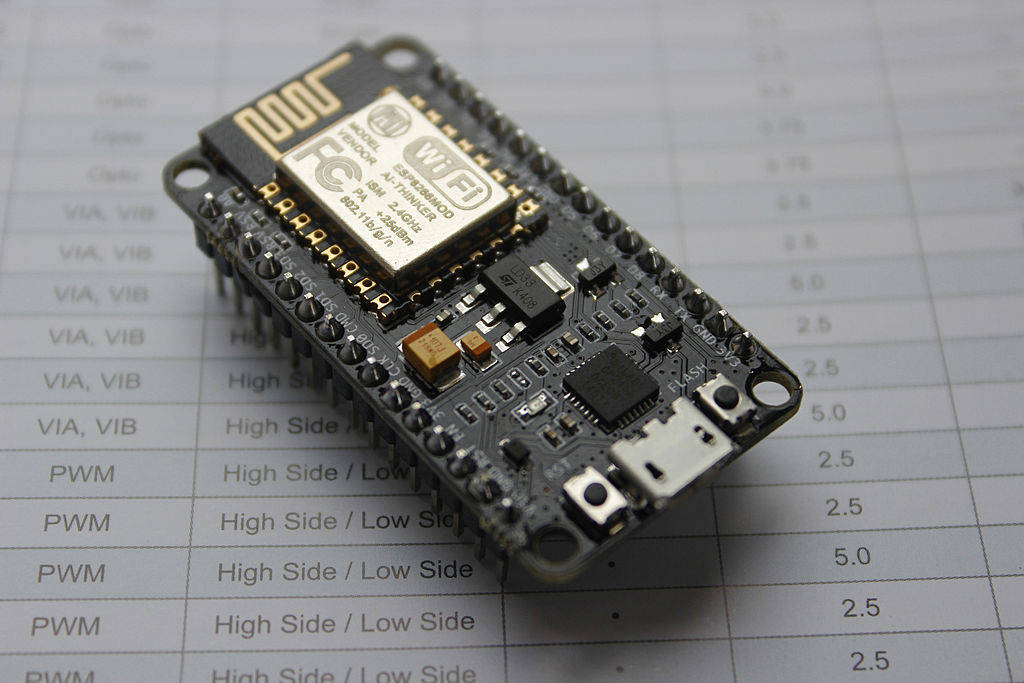 Coding for ESP8266
Available Arduino port!
Download, install boards manager, driver.

https://github.com/esp8266/Arduino
Coding for ESP8266
Can be set to work as a Soft AP or Wi-Fi Client
Available libraries + examples (Arduino):
- (Advanced) WebServer
- WebSockets
- NeoPixelBus
- DHT11
- etc…
E.g.: Wi-fi Light
NodeMCU 0.9 + 8 x WS2812 (NeoPixels)
Connect to a network
Start up Advanced Web Server
Show UI and Handle requests 
Use NeoPixelBus

BlogPost + code @ pance.mk
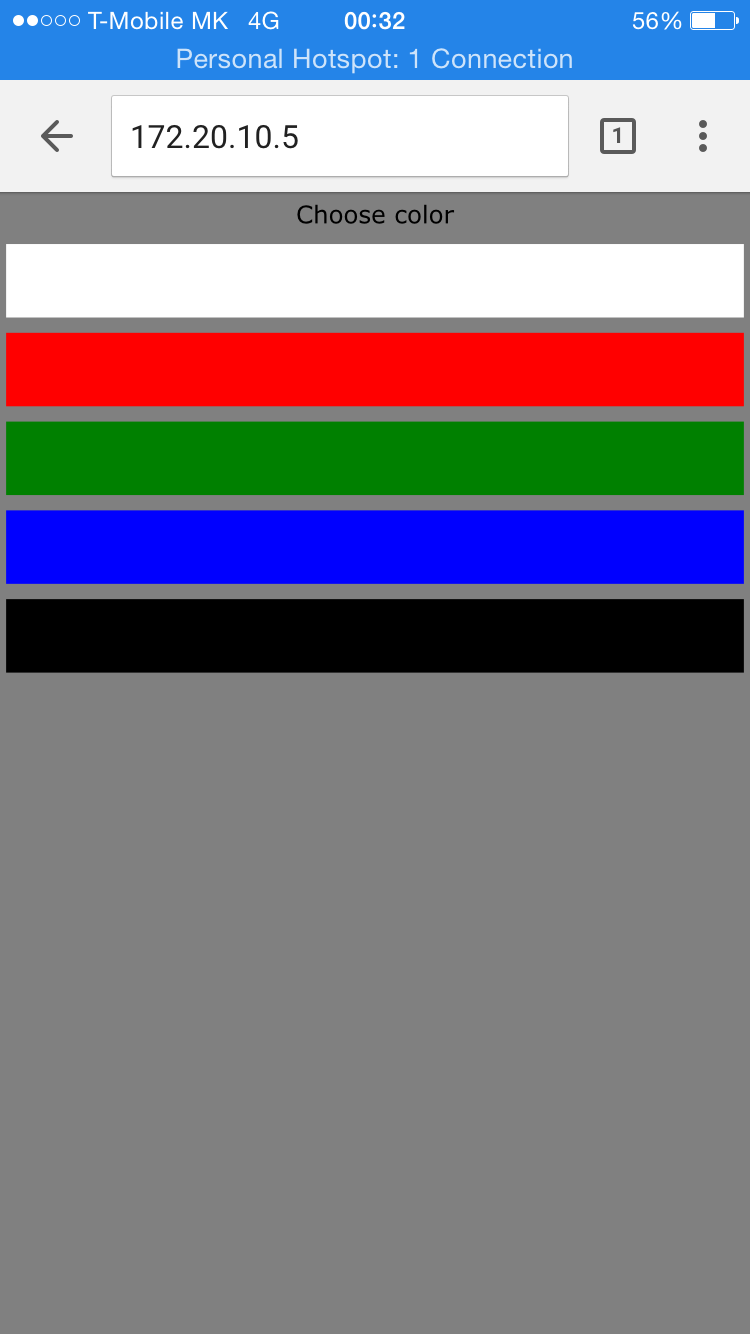 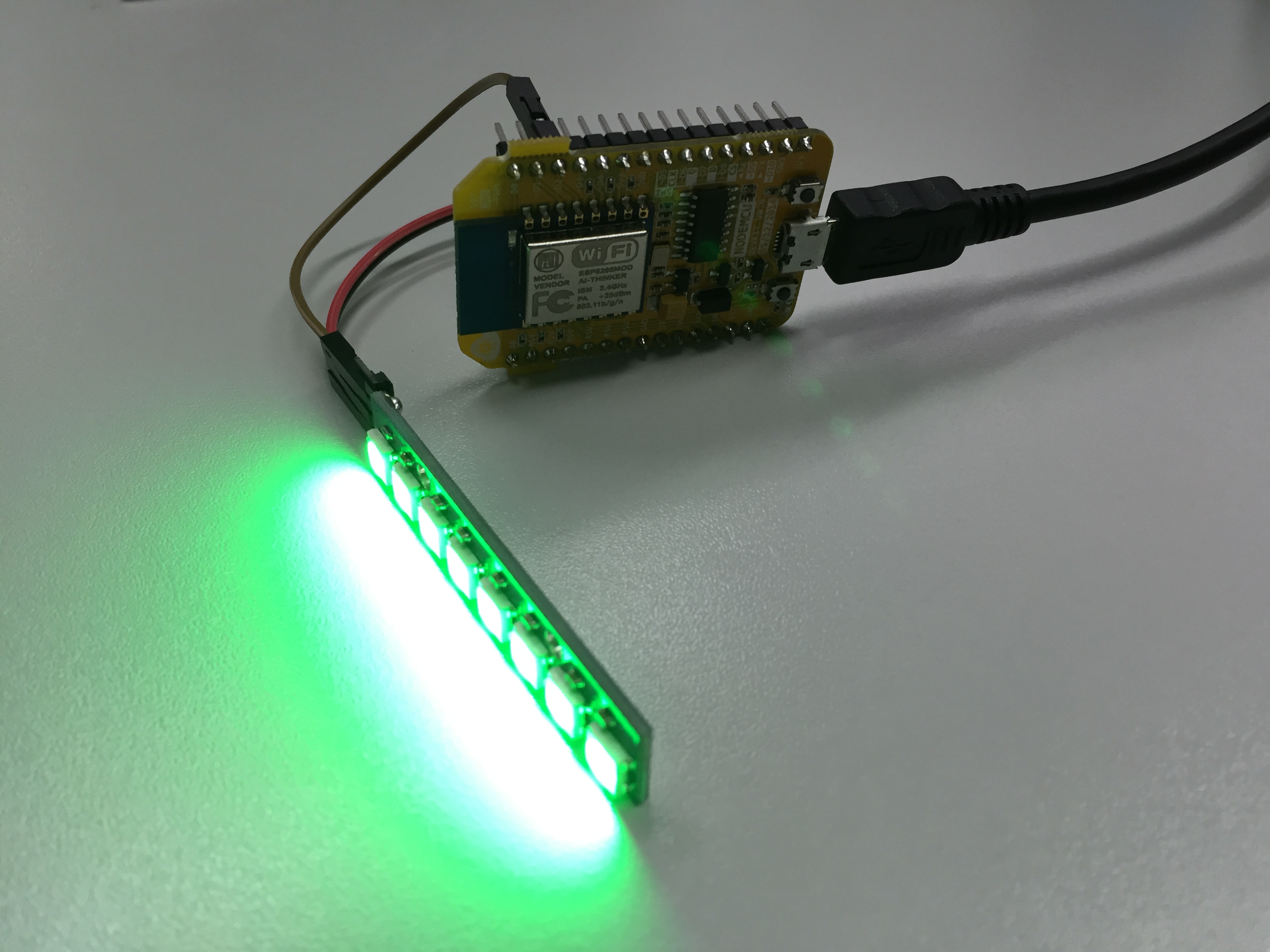 Make it configurable
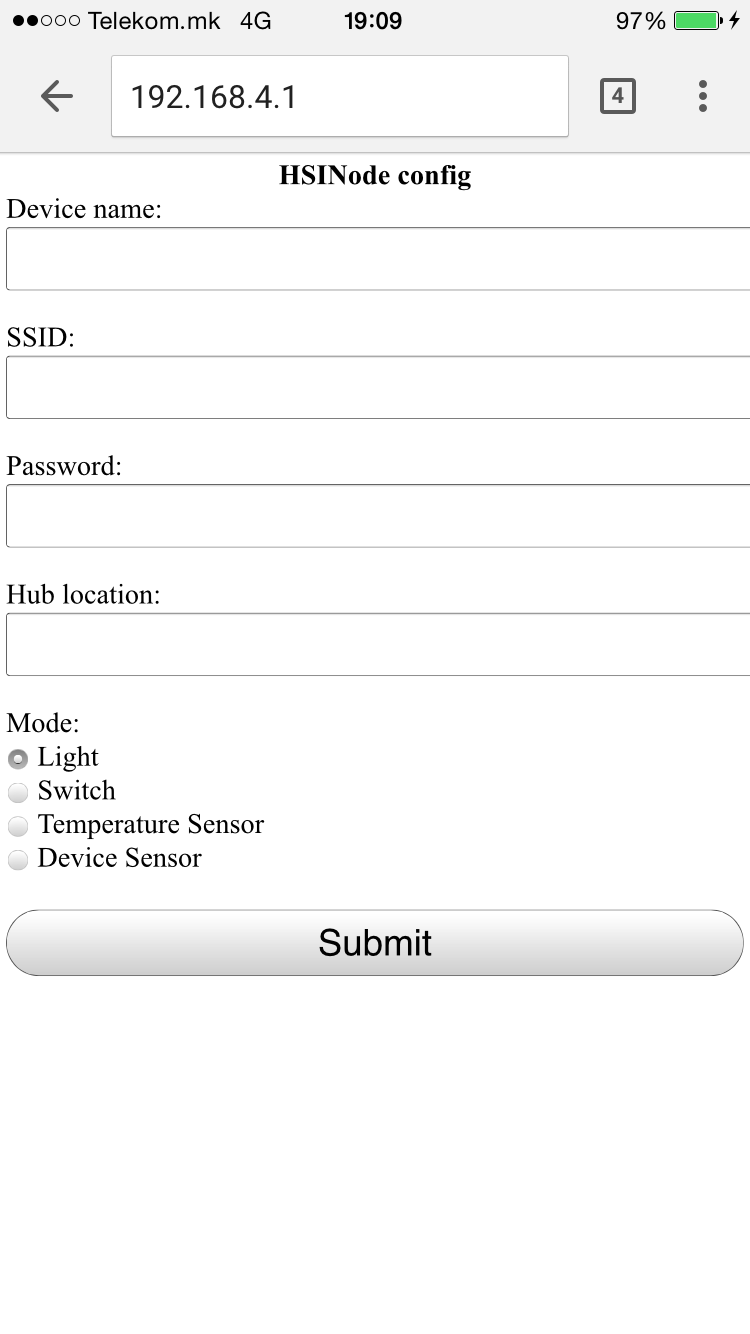 Start a Soft AP with web-server for configuration
User enters data via a smart phone
Store data in EEPROM
Device reboots and initializes

On error or change: hardware reset button.
Make actual hardware nodes
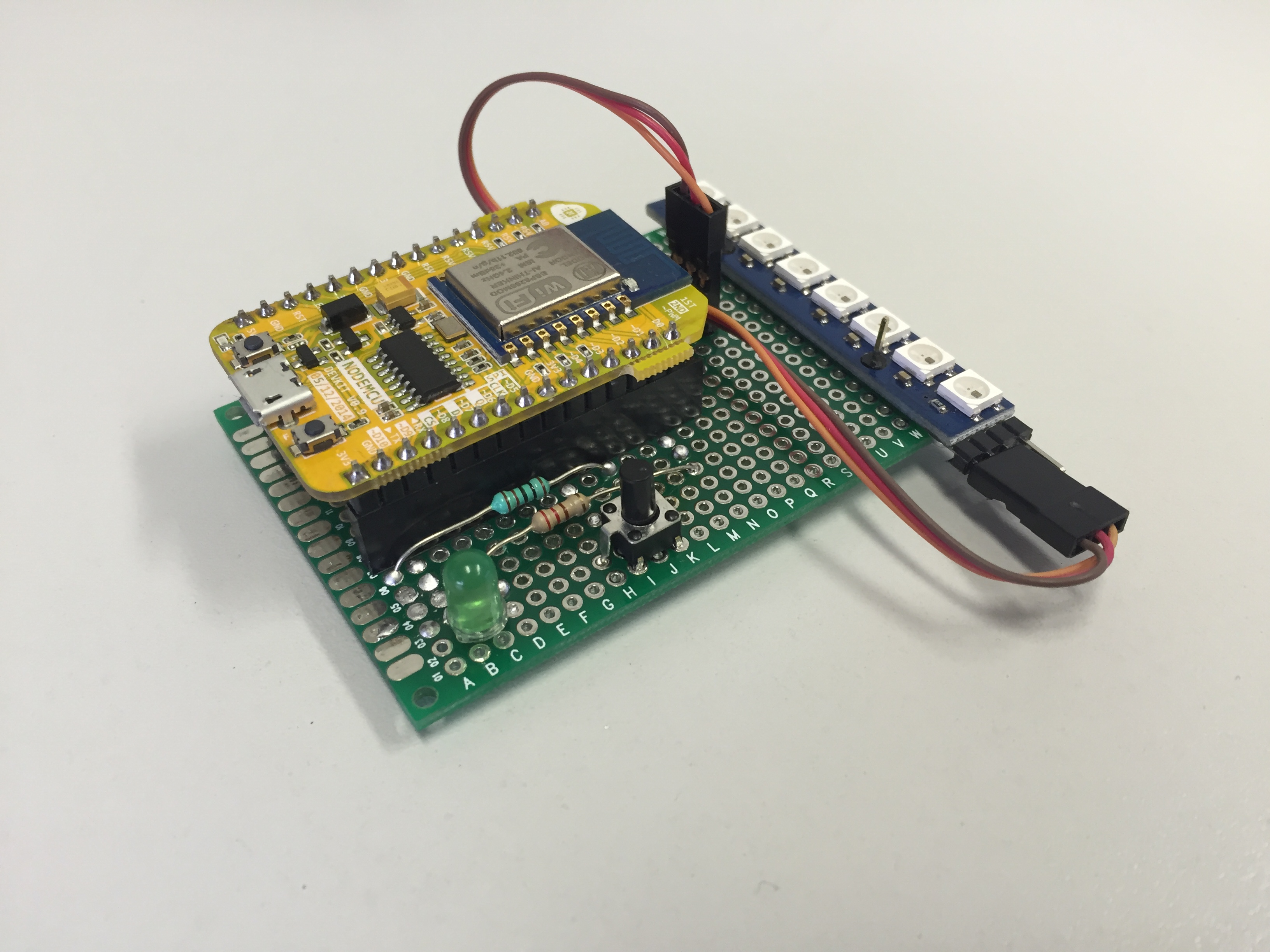 Prototype board
3D case and model

Custom PCB + enclosure
Product?
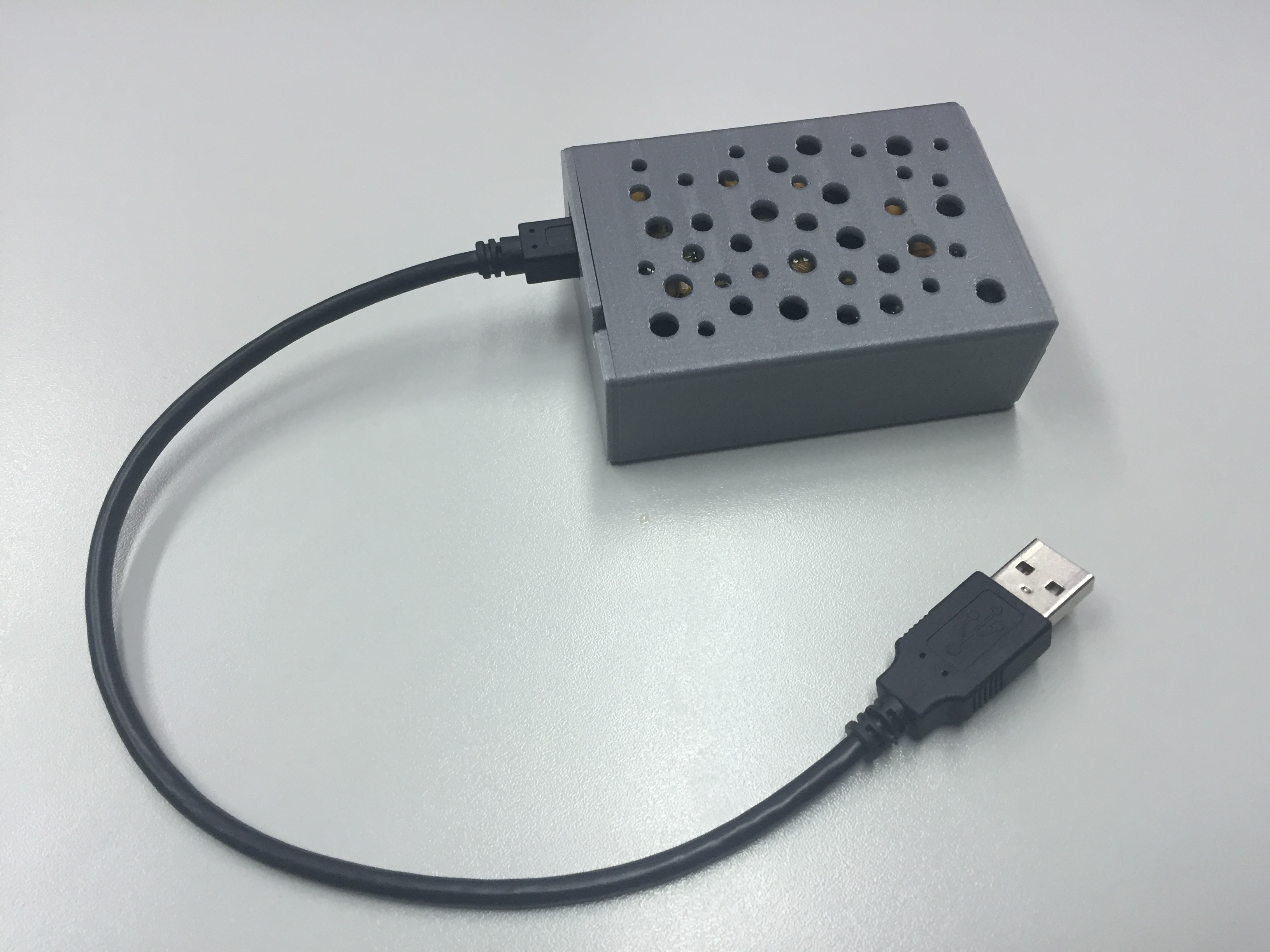 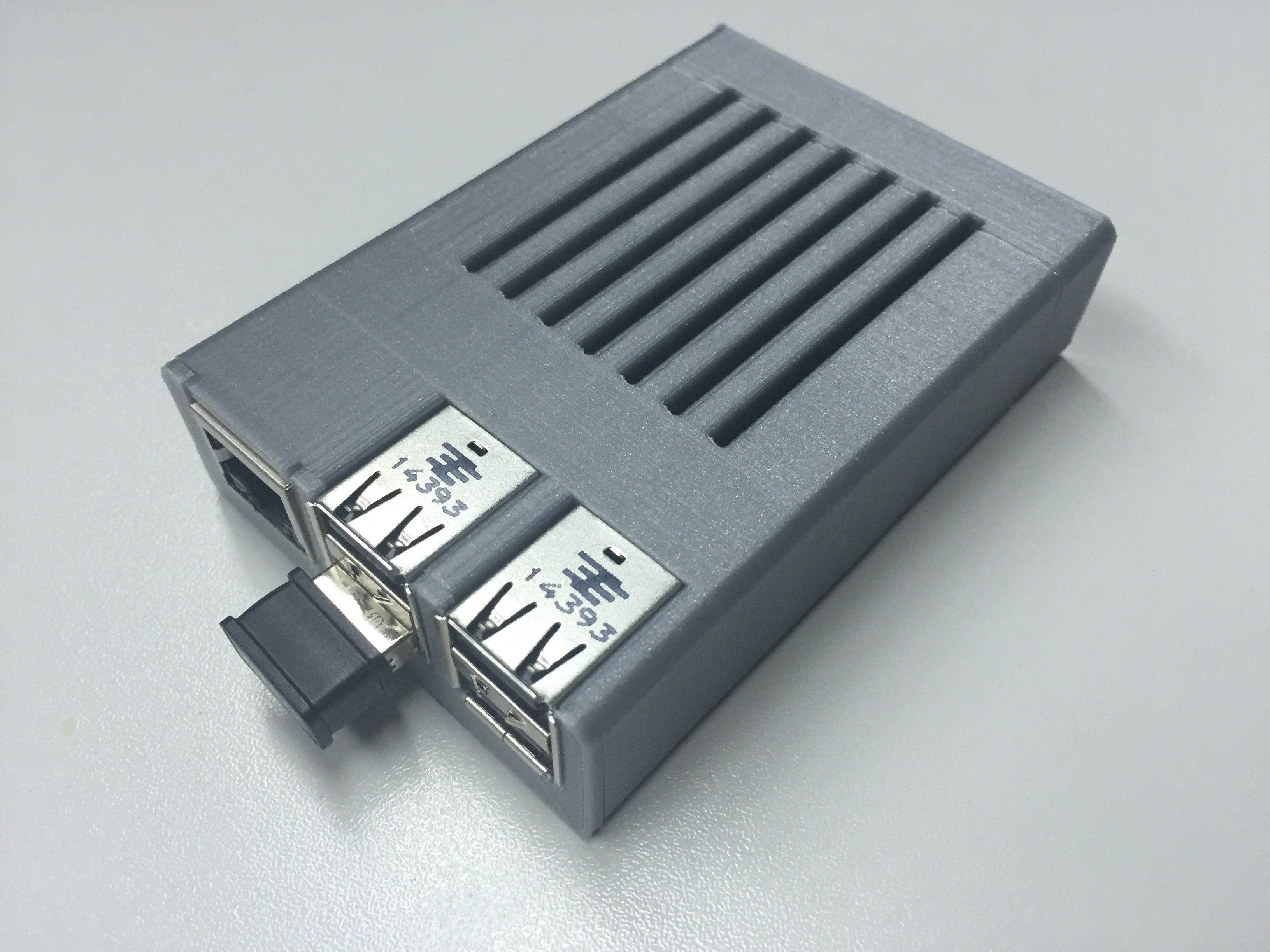 How to get started?
Get a RaspberryPi2 / RaspberryPi zero / ESP8266 startup kits
Visit pij4.com, download it and go through the examples
Download the ESP8266 Arduino port and go through the examples

Learn the syntax and experiment.
Learn a thing or two for hardware
There are a lot of tutorials out there, start with them (e.g. adafruit)
Get to know the basics of digital electronics and interfaces
Learn what’s behind analog electronics and know the building blocks

Use a breadboard and experiment
Actually make something
Teach yourself how to design and make a PCB
Learn and practice soldering
Invest into 3D modeling and maybe printing

Checkout Fritzing and Thingiverse.